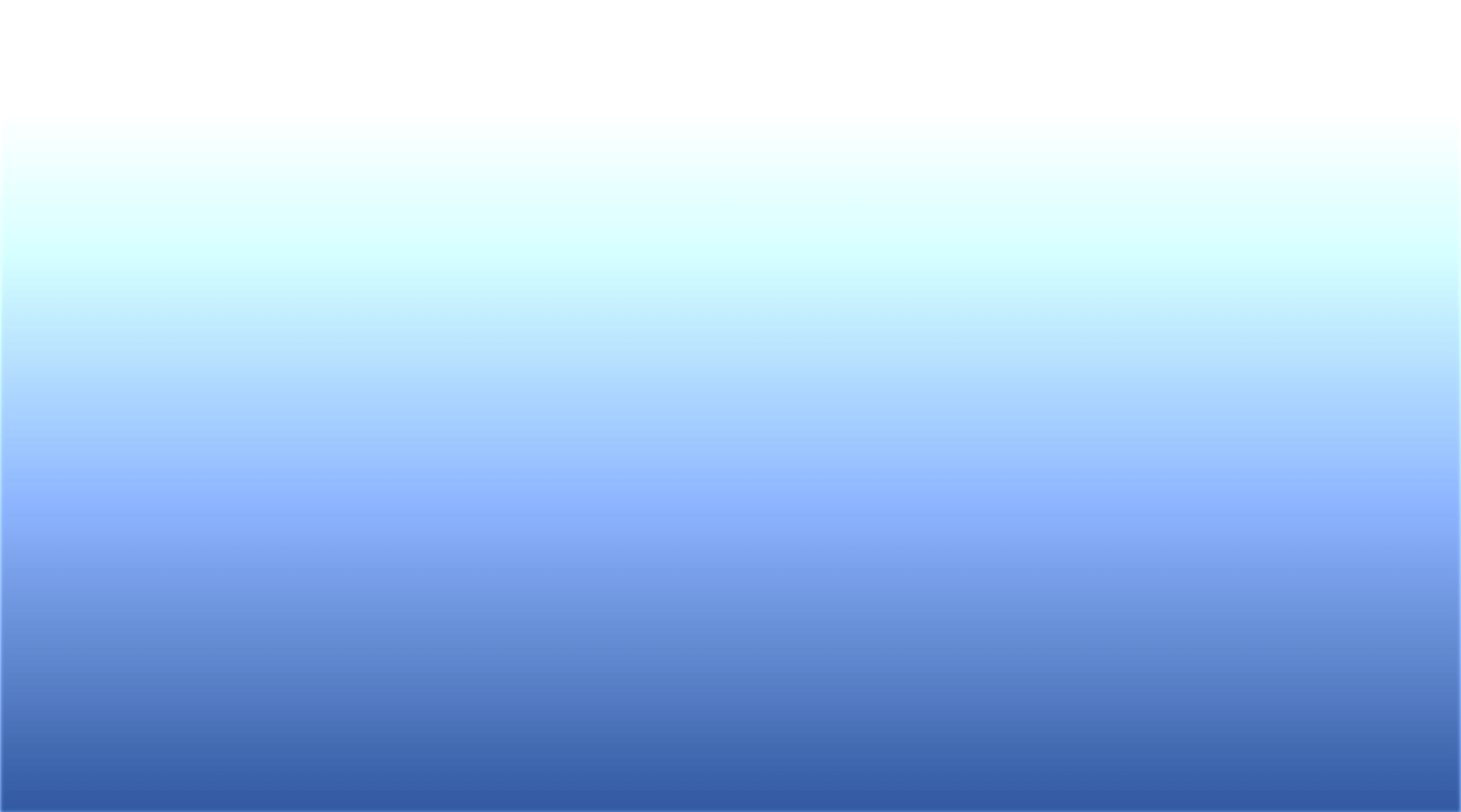 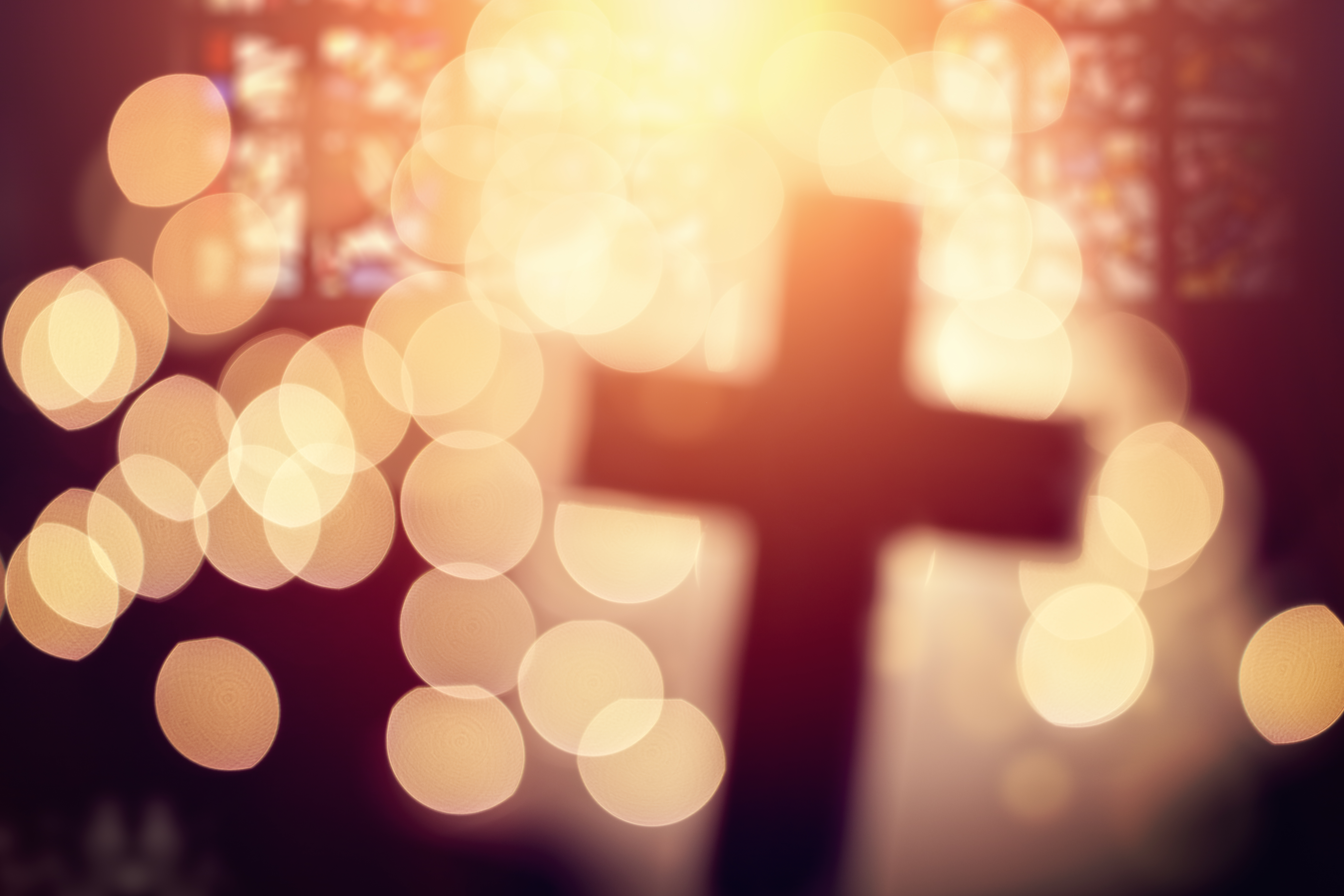 SERMON 8
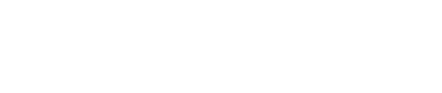 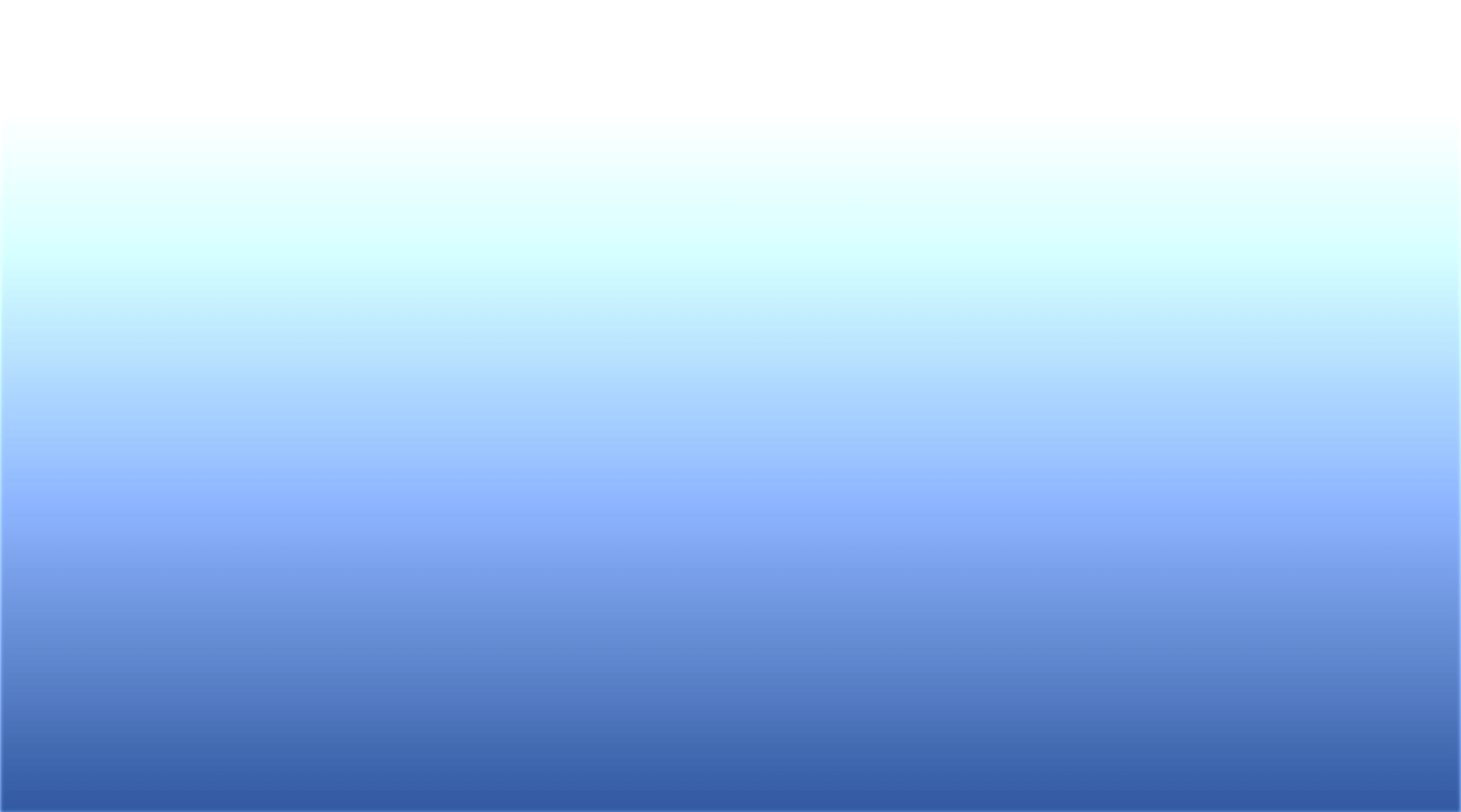 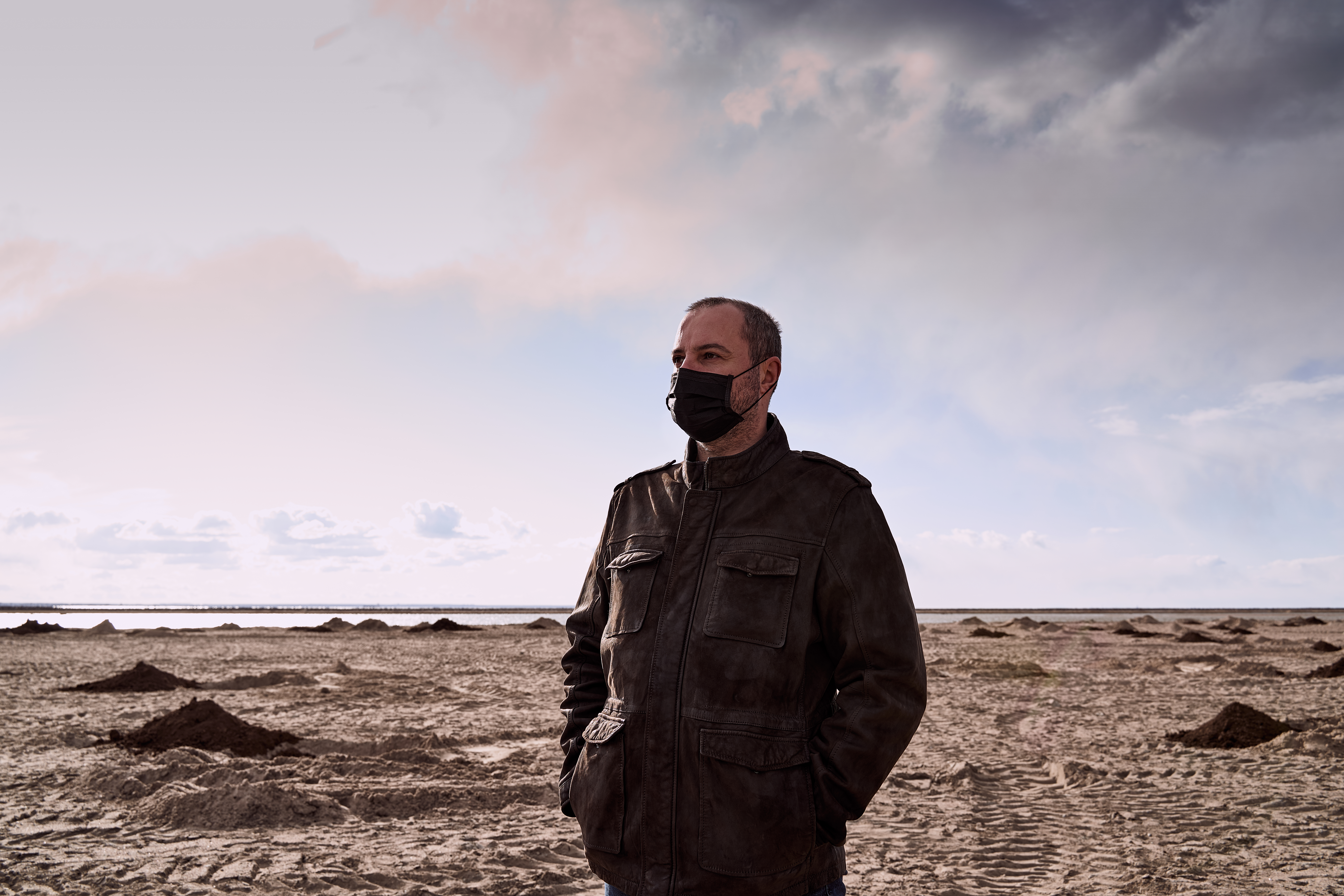 Stewards in the End Time
“Watch therefore, for you know neither the day not the hour in which the Son of Man is coming” (Matt. 25:13).
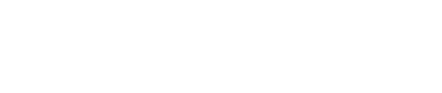 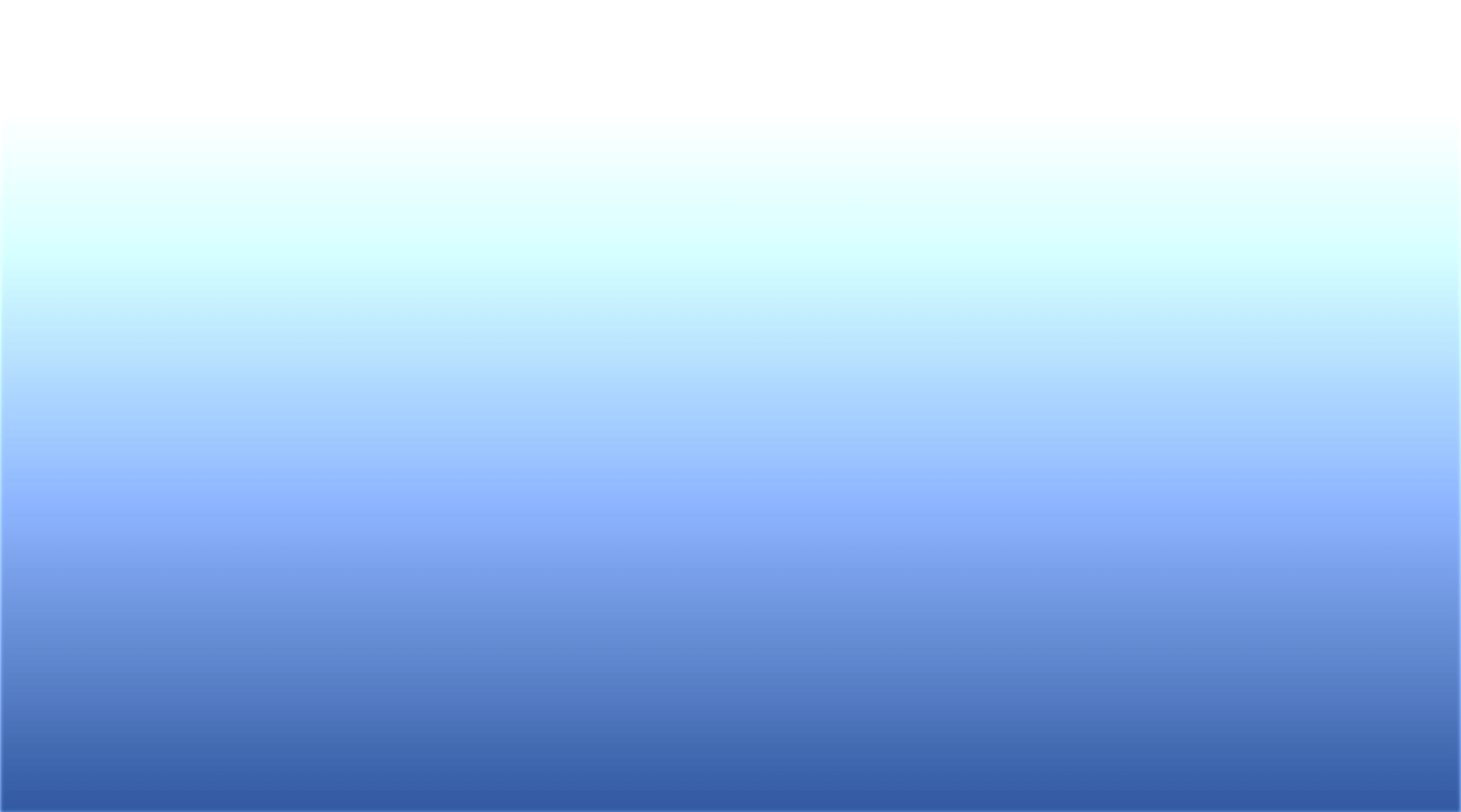 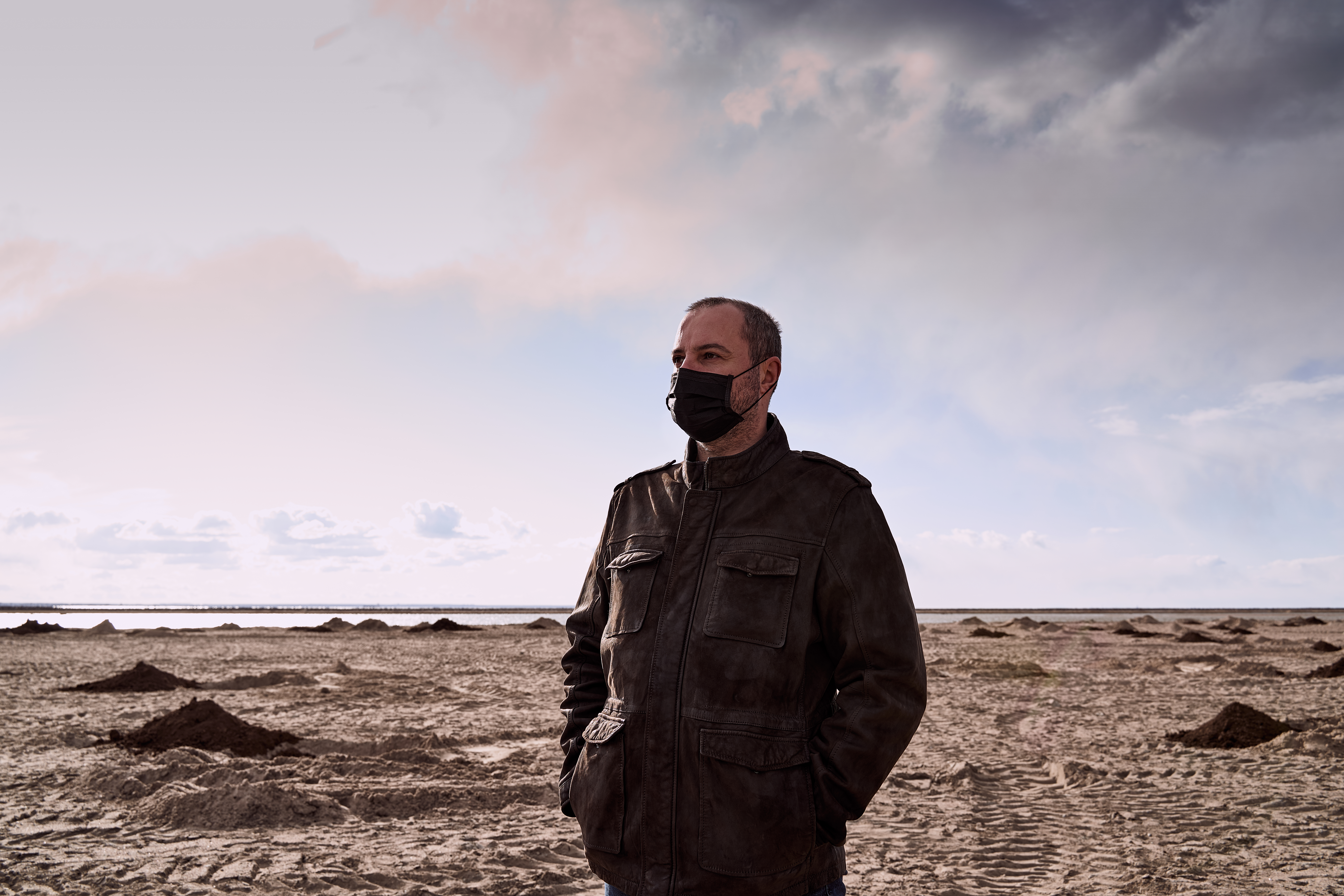 We Have a Generous God.
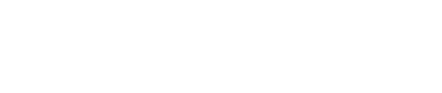 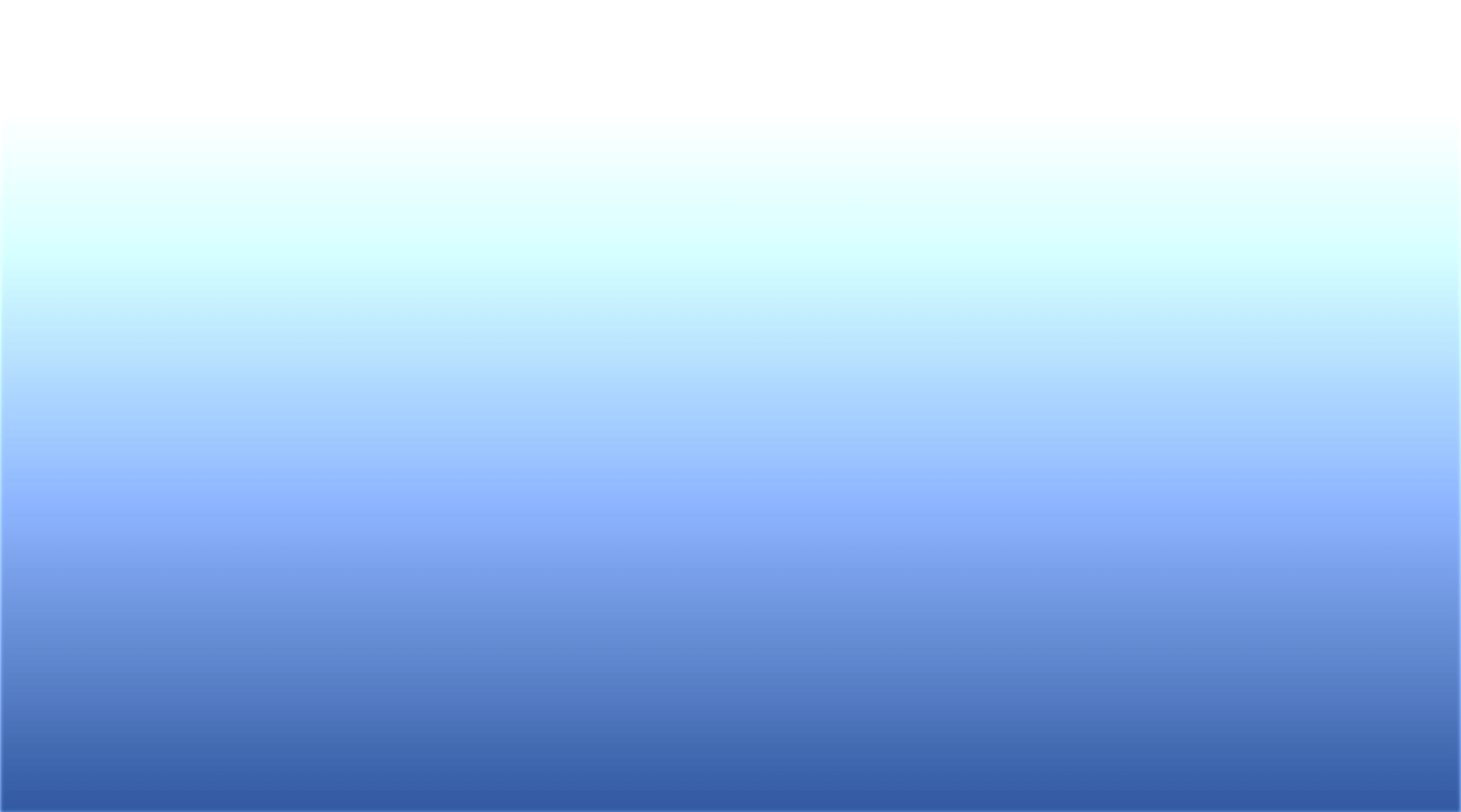 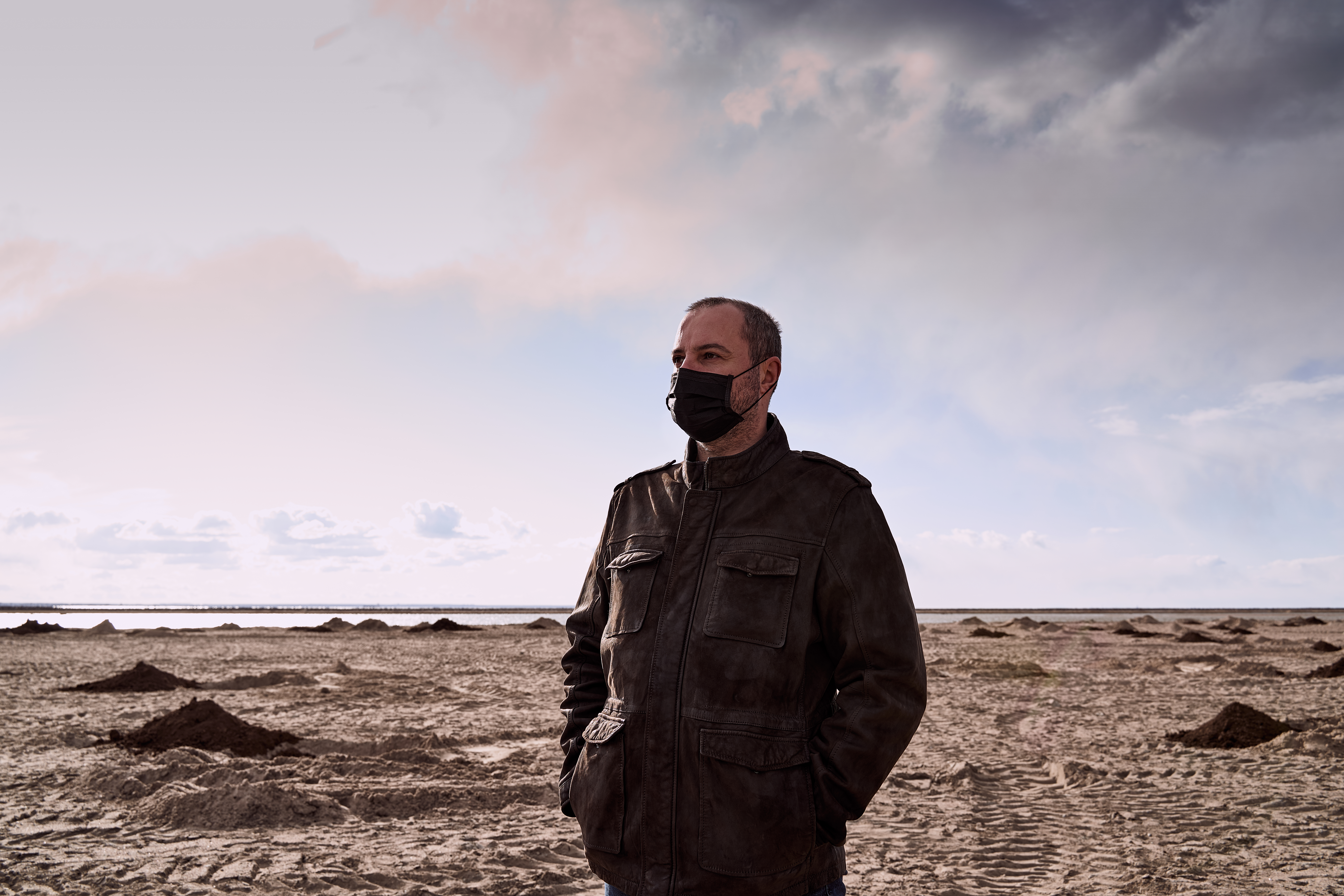 Different Attitudes Toward the Master
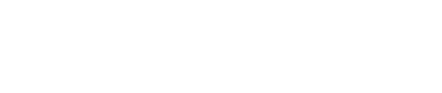 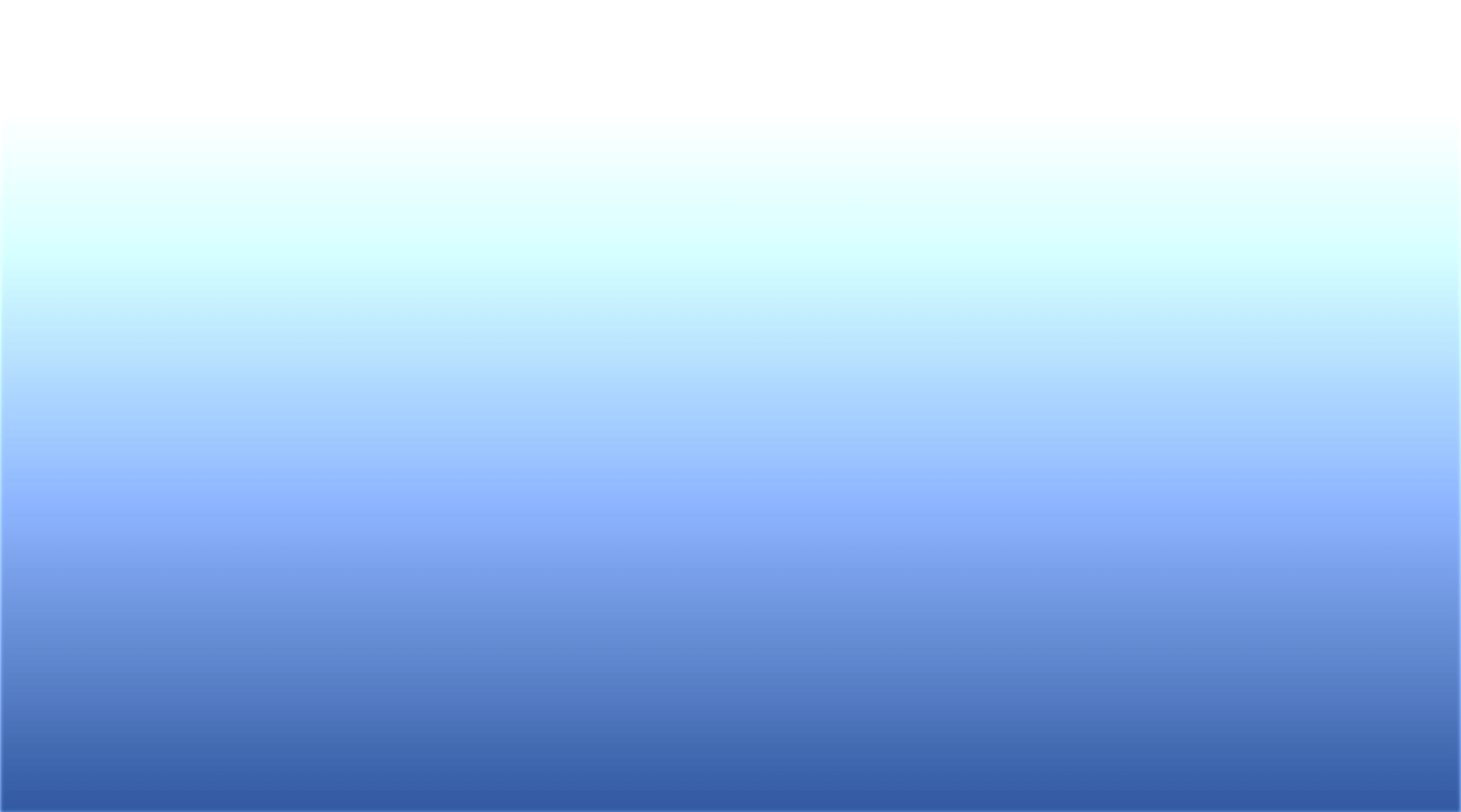 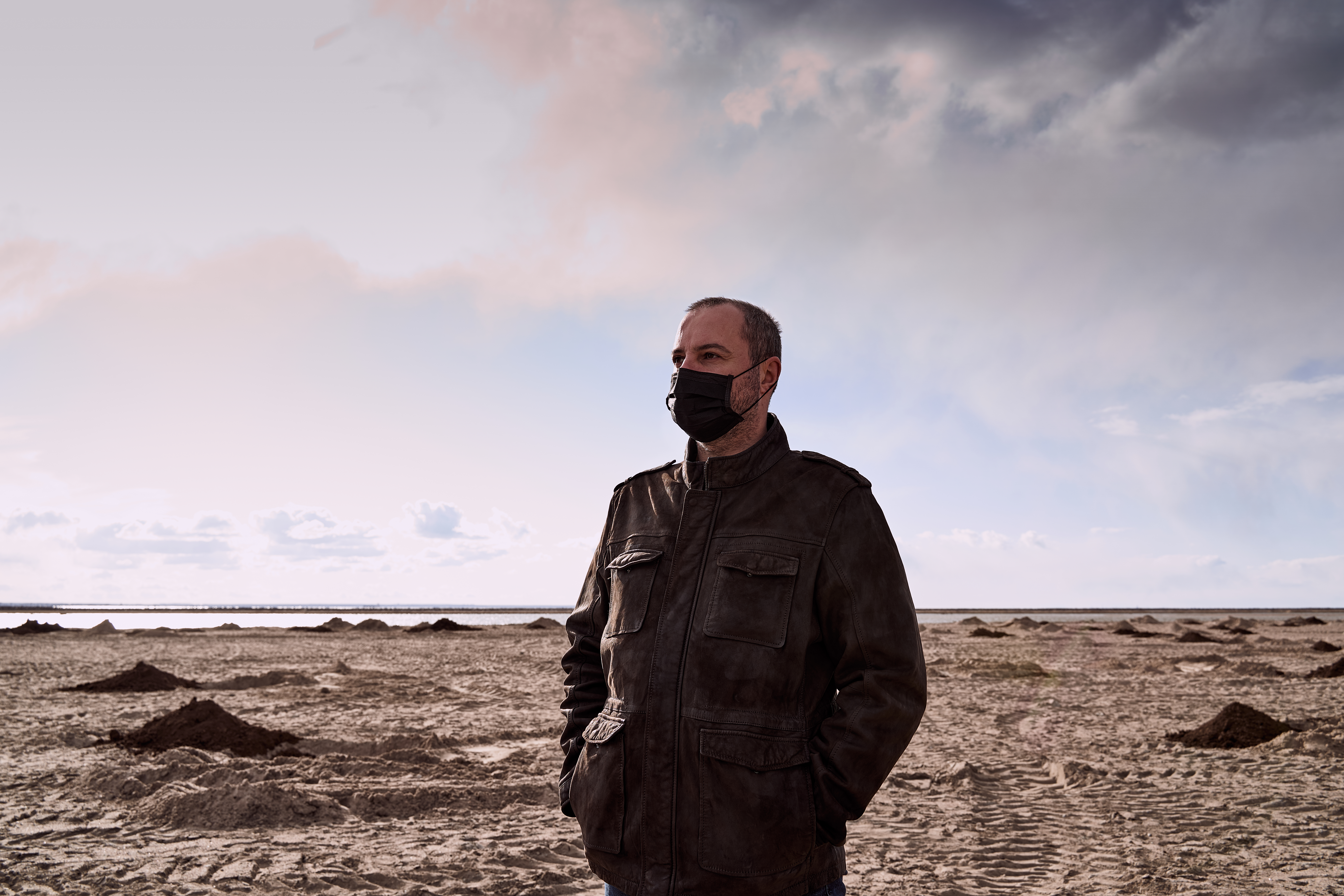 Stewards in the End Time
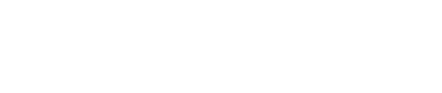 Questions:
Who is the lord of the parable for you?

2. What are the talents received for which you will one day have to give an account?

3. How do the parables of Jesus help me to have a correct understanding of what He expects of me?
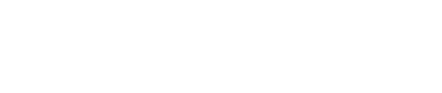 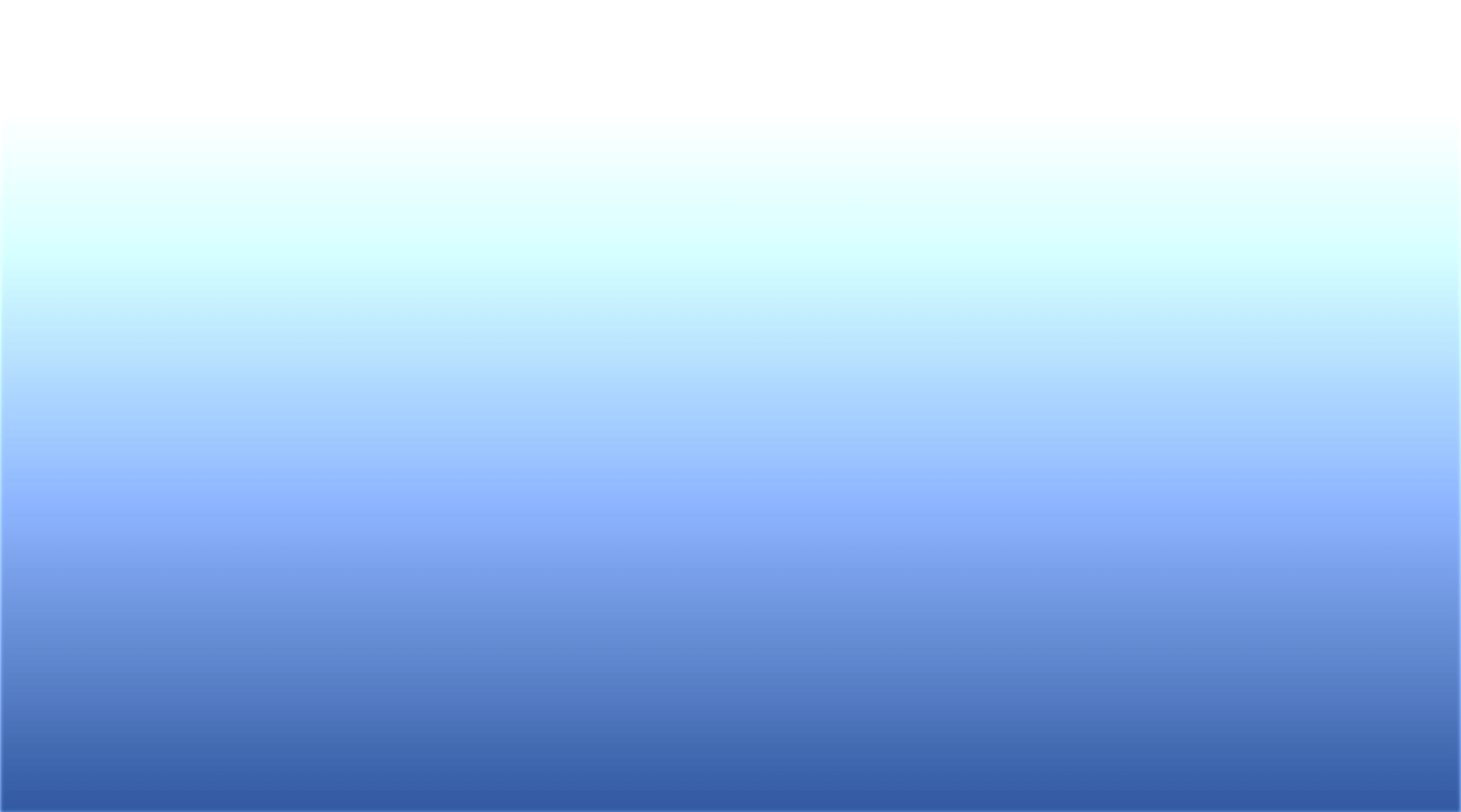 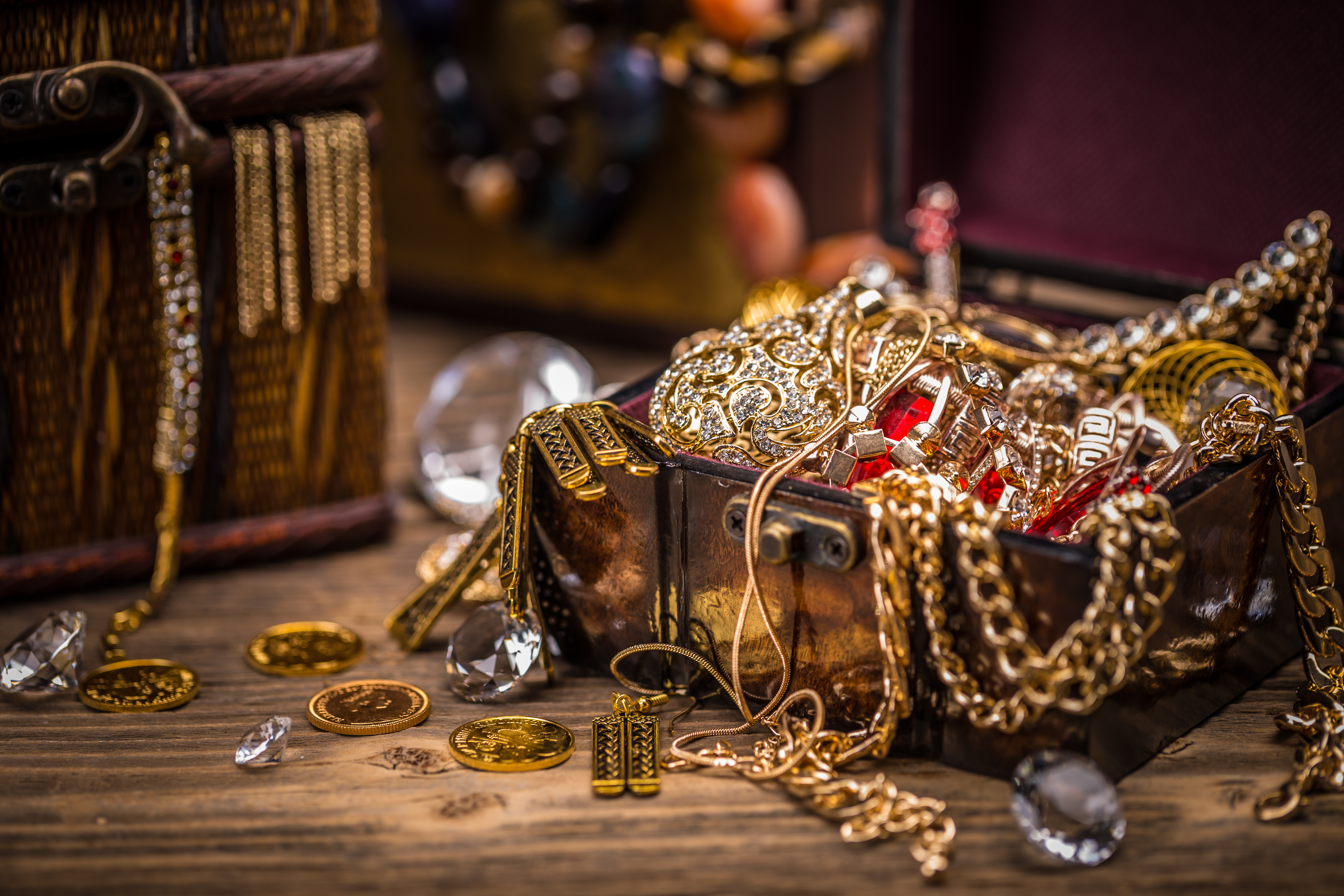 The Buried Treasure
“Every good gift and every perfect gift is from above, and comes down from the Father of lights” (James 1:17).
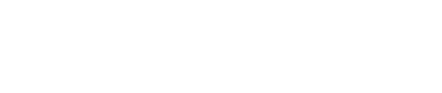 Children’s Story: 
The Buried Treasure 

“Every good gift and every perfect gift is from above, and comes down from 
the Father of lights” (James 1:17).
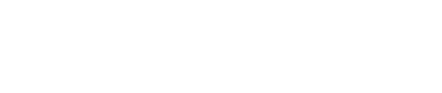 Questions:
Can you name one or more talents that God has given you?

How can you use your talent or talents for God’s glory?

How can our talents multiply, as we use them more and more?
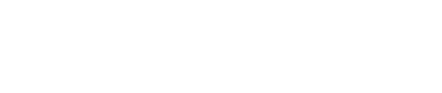